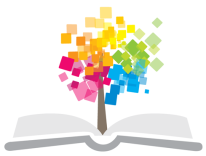 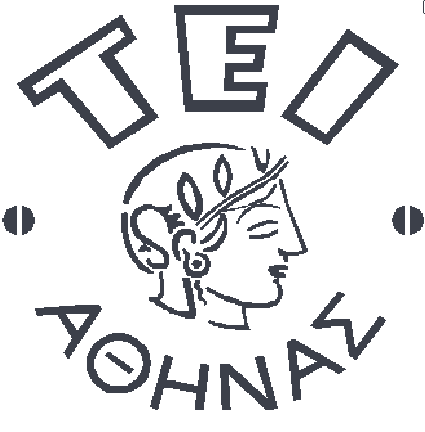 Ανοικτά Ακαδημαϊκά Μαθήματα στο ΤΕΙ Αθήνας
Πρόσθετες Ύλες
Ενότητα 2: Χρωστικές πρόσθετες ύλες τροφίμων
Αναστασία Κανέλλου, 
Τμήμα Τεχνολογίας Τροφίμων
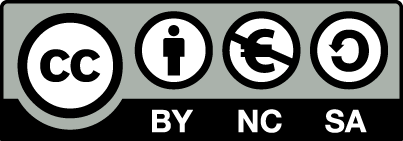 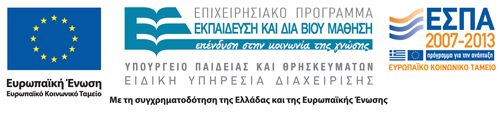 Το χρώμα των τροφίμων
Το 1ο σημείο επαφής του καταναλωτή με το τρόφιμο και καθοριστικό για αποδοχή του.
Καταναλωτής εκτιμά την ποιότητα με:
Χρώμα.
Υφή.
Σχήμα.
Άρωμα/γεύση.
1
Χρώμα συνδέεται με
Ωριμότητα πχ φρούτων.
Συνθήκες επεξεργασίας πχ αλεύρι.
Ανεπιθύμητες μεταβολές της γεύσης/υφής.
Θρεπτικότητα τροφίμου (πχ βιταμίνη C σε χυμό).
Οποιαδήποτε απόκλιση από σύνηθες συγκεκριμένο χρώμα θεωρείται υποβάθμιση του τροφίμου, για τον καταναλωτή.
Βιομηχανία τροφίμων επενδύει στο χρώμα.
2
Χρωστικές
Είναι πρόσθετα κυρίως για:
να κάνουν το χρώμα των τροφίμων πιο ελκυστικό,
να αποκατασταθούν ανεπιθύμητες μεταβολές χρώματος στην αποθήκευση.
Αυξανόμενη τάση για φυσικές χρωστικές:
Φλαβονοειδή.
Βεταλαϊνες.
Καροτενοειδή.
3
Ταξινόμηση των χρωστικών
Φυσικές χρωστικές και οι όμοιές τους συνθετικές.
Συνθετικές χρωστικές που δεν υπάρχουν στη φύση, όπως:
Αζωχρώματα.
Ανόργανες χρωστικές.
4
Φυσικές χρωστικές
Παράγονται από ζωντανούς οργανισμούς ή ακριβώς ίδιες με χημικές μεθόδους.
Ευρέως διαδεδομένες στη φύση σε:
Προκαρυώτες.
Μύκητες.
Φυτά.
Ζώα.
5
Κουρκουμίνη - Ε100 1/2
Κίτρινη σκόνη 
Από ρίζες μπαχαρικού Κουρκουμάς
Δίνει λαμπερό κίτρινο χρώμα
Αρτυματικές ύλες (μπαχαρικά)
Κάρυ, μουστάρδα, μαγιονέζα
Γαλακτοκομικά
 παγωτό 
Γιαούρτι
Σάλτσες, σούπες
Ποπ κορν
Γλυκά
6
Κουρκουμίνη - Ε100 2/2
Δε διαλύεται στο νερό αλλά στο λάδι και στο αλκοόλ.
Κυκλοφορούν και υδατοδιαλυτά άλατά της.
Μόριο είναι ευαίσθητο στο φως αλλά σταθεροποιείται παρουσία ιόντων μετάλλων.
Είναι θερμοσταθερή γι’αυτό χρησιμοποιείται ευρέως σε θερμικά επεξεργασμένα τρόφιμα (ψητά).
ADI 1,0 mg/kg
7
Ριβοφλαβίνη - Ε101
Φυσική χρωστική από γάλα, αβγό, συκώτι, λαχανικά.
Παρασκευάζεται από μαγιά ή συνθετικά.
Κίτρινο χρώμα.
Όχι πολύ ευδιάλυτη στο νερό.
Σε τρόφιμα όπως και η Ε100.
ADI 0,5 mg/Kg
8
Κοχενίλλη - Ε120
Μίγμα από κοκκοειδή.
Εκχυλίσματα από αποξηραμένα σώματα θηλυκών εντόμων.
Καρμινικό οξύ = η βασική χρωστική.
Σε όξινο pH : Πορτοκαλί.
Σε ελαφρώς όξινο/ουδέτερο pH: Κόκκινο.
Με ιόντα Al: ροζ ως μωβ.
ADI 5,0 mg/kg
9
Χλωροφύλλες - Ε140, E141
Πράσινες χρωστικές
Ευδιάλυτες
Προϊόντα ζαχαροπλαστικής
Ζαχαρωτά
Τσίχλες
Επιδόρπια
Παγωτά 
Λάδι
Λευκά τυριά και τελεμές
E141: 	σύμπλοκο με Cu για σταθερότητα της φυσ.χλωροφ.
		ADI: 15,0 mg/Kg
10
Καραμελόχρωμα - Ε150 αβγδ
Παράγεται από θερμικά κατεργασμένους υδατάνθρακες πχ Γλυκόζη και σιρόπι γλυκόζης, φρουκτόζη.
4 διαφορετικοί τύποι ανάλογα με βοηθητική ουσία
Απλό καραμελόχρωμα  Ε150α, ADI –
Καυστικό θειώδες Ε150β, ADI –
Εναμμώνιο Ε150γ, ADI 200 mg/kg
Εναμμώνιο θειώδες, Ε150δ, ADI 200 mg/kg
Στα αλκοολούχα ποτά, αναψυκτικά, αρτοποιία.
11
Φυσικός άνθρακας Ε153
Από απανθράκωση φυτικών υλών (ξύλο, κυτταρίνη, τύρφη, καρποί).
Λεπτή μαύρη άοσμη άγευστη σκόνη.
Αδιάλυτη σε νερό και λίπος.
Μπορεί να απορροφήσει λίγη υγρασία.
Χρώση προϊόντων συσκευασίας.
12
Καροτενοειδή
Πολύ διαδεδομένα στη φύση.
Κίτρινο-πορτοκαλί χρώμα.
Φυτικοί ιστοί: καρότα, τομάτες, πάπρικα.
Ζωικοί ιστοί: Μπαρμπούνι, σολομός.
Μπορούν να αξιοποιηθούν και για διατροφικούς σκοπούς
προβιταμίνη Α στις μαργαρίνες, 
συμπλήρωμα διατροφής.
13
Ταξινόμηση
Ξανθοφύλλες – Ε161
Καροτένια – Ε160
14
Καροτένια – Ε160 1/2
Β-από8’-καροτενάλη Ε160ε
Μεταλλική μωβ λάμψη
Παγωτά, Ζαχαρώδη παρασκευάσματα, Στιγμιαίες σούπες, Τουρσιά 
Αιθυλεστέρας της, Ε160στ
Κόκκινο μωβ 
Μη αλκοολούχα αρωματισμένα ποτά, φρουτοποτά, παγωτά, σάλτσες, τουρσιά
Λυκοπένιο - Ε160δ
Κύρια χρωστική τομάτας
Στιγμιαίες σούπες, σάλτσες, προμαγειρεμένα θαλασσινά
15
Καροτένια – Ε160 2/2
Εκχύλισμα Πάπρικας Ε160γ
Εκχύλισμα από κόκκινο πιπέρι
Σκούρο κόκκινο παχύρευστο
Βασικά συστατικά
Καψαϊκίνη = καψανθίνη
Καψορουμπίνη
Πτηνοτροφές για κρόκο αβγού
Κατεργασμένα τυριά
Ζελέ
Γλυκά από κόκκινα φρούτα
Καπνιστά ψάρια
16
Ξανθοφύλλες – 161 1/3
Λουτεΐνη Ε161β
Από χόρτα και τσουκνίδες.
Κίτρινη χρωστική.
Σπάνια και μόνο σε αλκοολούχα ποτά.
Κανθαξανθίνη Ε161ζ
Βαθύ μωβ χρώμα.
Φτερά φλαμίνγκος, ορισμένα μανιτάρια.
Χρωστική στη μαργαρίνη.
Βεταλαϊνες  - Ε162
Κόκκινη χρωστική
Από πατζάρι, σέσκουλα
Βετανίνη (η σημαντικότερη)
Σταθερή σε pH 4-6
Μη θερμοσταθερή
Γιαούρτι	λουκάνικα
Τσίχλες	καπνιστά ψάρια
Μαρμελάδες   Παγωτά
Ξίδι		πολτός θαλ/νων
17
Ξανθοφύλλες – 161 2/3
Φλαβονοειδή 
Βασική τάξη φαινολικών ενώσεων
>5000 είδη:
Φλαβόνες
Ισοφλαβόνες
Φλαβονόλες
Ανθοκυανίνες –Ε163
Παγωτά, ποτά, χυμός φρούτων
Από κουκούτσι σταφυλιού, κόκκινο λάχανο, μούρα, μαύρη σταφίδα, ραπανάκι, γλυκοπατάτα.
18
Ξανθοφύλλες – 161 3/3
Σπιρουλίνα
Μη εγκεκριμένη για χρωστική από ΕΕ.
Παράγωγο κυανοβακτηρίων.
Μπλε πράσινο.
Φυσική χρωστική Lina blue σε γλυκά, παγωτά.
Κυρίως ως συμπλήρωμα διατροφής.
Το κόκκινο ρύζι
Μη εγκεκριμένη για χρωστική από ΕΕ γιατί περιέχει ναρκωτική φαρμακευτική ουσία (monacolin).
Πορτοκαλο-κόκκινο χρώμα.
Ζυμωμένο ρύζι από μύκητες.
Άπω Ανατολή σε σκόνη ως:
Αρωματικό.
Χρωστικό.
Συντηρητικό.
19
Συνθετικές Χρωστικές
Οι τεχνητές χρωστικές είναι πιο οικονομικές για τον παρασκευαστή τροφίμων.
Βρίσκουν εφαρμογή στην παρασκευή από:
Παγωτά
Μπισκότα
Αλκοολούχα ποτά
Φρουτοποτά
Καρυκεύματα
Σιρόπια
Κρεατοσκευάσματα
20
Προστίθενται στα τρόφιμα
Προϊόντα ζαχαροπλαστικής
Μη αλκοολούχα ποτά
Ενεργειακά ποτά
Στιγμιαίες σούπες
Μαρμελάδες
Τουρσί
Γιαούρτι, γαλακτοκομικά
Κονσέρβες
Αρτοσκευάσματα
Ιχθοσκευάσματα, καπνιστά θαλασσινά και κρέας
Βαφή κερασιών
Αβγά ψαριών
Οινοπνευματώδη ποτά
Καραμέλες
Ζελέ
Παγωτά
Γκοφρέτες
Μπισκότα
Επικάλυψη κέικ σοκολάτας
Ξηροί καρποί
Περίβλημα στα τυροκομικά
21
Πιθανές παρενέργειες
Αλλεργίες
Θυρεοειδής παιδιών Ε127
Φωτοτοξικότητα Ε127
Εξανθήματα
Κνησμό
Ε151 μεταβολίτες από δράση εντερικών βακτηρίων εκκρίνονται στα ούρα.
Δυσαπορρόφηση.
Σπάνια δύσπνοια, οίδημα, ναυτία, έμετος, υπέρταση.
22
Ορισμένες τεχνητές χρωστικές 1/2
23
Ορισμένες τεχνητές χρωστικές 2/2
24
Σταθεροποιητές χρωστικών 1/2
Σταθεροποιούν τις φυσικές χρωστικές ώστε 
να μην αποχρωματίζονται ή 
να μην αλλοιώνεται 
το χρώμα τους 
στην επεξεργασία
στην αποθήκευση
Πχ προσθήκη νιτρωδών κ νιτρικών αλάτων για να διατηρηθεί η κόκκινη χρωστική της μυοσφαιρίνης στα κρεατοσκευάσματα.
25
Σταθεροποιητές χρωστικών 2/2
Για το χρώμα της χλωροφύλλης: Cu αντί για Mg.
Για φωτεινότερη απόχρωση: Λευκαντικές ουσίες πχ SO2 -> αναστέλλει οξείδωση που μεταβάλλει χρώμα τροφίμων.
Πολλές απορροφούν/δεσμεύουν οξυγόνο για να αποφευχθεί οξείδωση = αντιοξειδωτικά.
Πχ Ασκορβικό οξύ Ε300 
στα ροδάκινα κομπόστα,  
στο κρασί,
Στους χυμούς φρούτων,
παιδικές τροφές.
Πχ χλωριούχος κασσίτερος Ε512 για διατήρηση χρώματος και αντιοξείδωση σε εμφιαλωμένα/κονσερβοποιημένα τρόφιμα.
26
Συνθετικές χρωστικές και υγεία 1/3
Πιο ενοχοποιημένες από τα άλλα πρόσθετα ιδιαίτερα για υγεία παιδιών, εγκύων, ασθενών.
Υπερκινινητικά τα φυσιολογικά παιδιά 3-8 χρόνων από συνθετικές χρωστικές (Ε102, 104, 110, 124 129, 122) και βενζοϊκό νάτριο (συντηρητικό Ε211).
Απόσπαση προσοχής, μαθησιακές δυσκολίες, προβλήματα ανάπτυξης.
27
Συνθετικές χρωστικές και υγεία 2/3
Ευαισθησίες και αλλεργίες
Ταρτραζίνη Ε102
Κνίδωση
Ημικρανίες
Διάρροια
Ρινική συμφόρηση
Άγχος/κατάθλιψη
28
Συνθετικές χρωστικές και υγεία 3/3
Υποψία καρκινογόνου δράσης
Κόκκινη χρωστική  Σουδάν Ι σε παρτίδια του κίτρινου Sunset E110
Πονσώ 4R απαγορεύεται στις ΗΠΑ

Διαιτολόγοι συστήνουν αποφυγή τεχνητών χρωστικών.
Πωλήσεις πρόσθετων αυξάνουν συνέχεια.
Φυσικές χρωστικές χρησιμοποιούνται με αυξητική τάση από βιομηχανία τροφίμων.
29
ΕFSA Ευρωπαϊκή Αρχή για Ασφάλεια Τροφίμων συχνοί έλεγχοι, αναθεωρήσεις
1994 οδηγία 94/36/ΕΚ.
Τροποποίηση 2006/52/ΕΚ.
Επείγοντα μέτρα για αναστολή της Ε128 Ερυθρό 2G.
Σε συσκευασίες τροφίμων για χρώμα.
Μαρμελάδα, ζελέ.
Λουκάνικα Φρανκφούρτης.
Χάμπουργκερ, συντηρημένα ζωικά προϊόντα.
Δημητριακά πρωινού με κομμάτια φρούτων.
Σύμφωνα με EFSA ενοχοποιείται για:
Βλάβες στο DNA.
Καρκίνος.
Αλλεργίες.
Υπερκινητικότητα παιδιών.
30
EFSA συχνοί έλεγχοι, αναθεωρήσεις
Οδηγία 208/128/ΕΚ κριτήρια καθαρότητας στις χρωστικές και στα κριτήρια χρήσης.
Αποκατάστασης αρχικής εμφάνισης τροφίμου.
Βελτίωσης οπτικής ελκυστικότητας.
Χρώμα σε άχρωμα τρόφιμα.
Κανονισμός ΕΚ 257/2010 επαναξιολόγηση όλων των χρωστικών ως το 2015.
Κανονισμός ΕΚ 238/2010 επισήμανση ποτών με χρωστικές και >1,2% αλκοόλ.
31
Τέλος Ενότητας
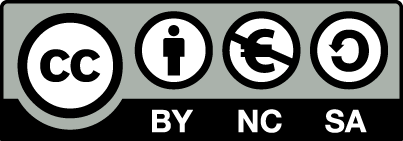 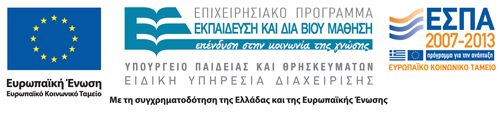 Σημειώματα
Σημείωμα Αναφοράς
Copyright Τεχνολογικό Εκπαιδευτικό Ίδρυμα Αθήνας, Αναστασία Κανέλλου 2014. Αναστασία Κανέλλου . «Πρόσθετες Ύλες. Ενότητα 2: Χρωστικές πρόσθετες ύλες τροφίμων». Έκδοση: 1.0. Αθήνα 2014. Διαθέσιμο από τη δικτυακή διεύθυνση: ocp.teiath.gr.
Σημείωμα Αδειοδότησης
Το παρόν υλικό διατίθεται με τους όρους της άδειας χρήσης Creative Commons Αναφορά, Μη Εμπορική Χρήση Παρόμοια Διανομή 4.0 [1] ή μεταγενέστερη, Διεθνής Έκδοση.   Εξαιρούνται τα αυτοτελή έργα τρίτων π.χ. φωτογραφίες, διαγράμματα κ.λ.π., τα οποία εμπεριέχονται σε αυτό. Οι όροι χρήσης των έργων τρίτων επεξηγούνται στη διαφάνεια  «Επεξήγηση όρων χρήσης έργων τρίτων». 
Τα έργα για τα οποία έχει ζητηθεί και δοθεί άδεια  αναφέρονται στο «Σημείωμα  Χρήσης Έργων Τρίτων».
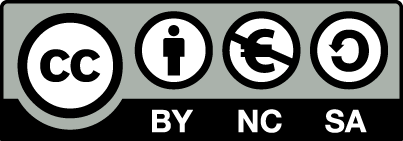 [1] http://creativecommons.org/licenses/by-nc-sa/4.0/ 
Ως Μη Εμπορική ορίζεται η χρήση:
που δεν περιλαμβάνει άμεσο ή έμμεσο οικονομικό όφελος από την χρήση του έργου, για το διανομέα του έργου και αδειοδόχο
που δεν περιλαμβάνει οικονομική συναλλαγή ως προϋπόθεση για τη χρήση ή πρόσβαση στο έργο
που δεν προσπορίζει στο διανομέα του έργου και αδειοδόχο έμμεσο οικονομικό όφελος (π.χ. διαφημίσεις) από την προβολή του έργου σε διαδικτυακό τόπο
Ο δικαιούχος μπορεί να παρέχει στον αδειοδόχο ξεχωριστή άδεια να χρησιμοποιεί το έργο για εμπορική χρήση, εφόσον αυτό του ζητηθεί.
Επεξήγηση όρων χρήσης έργων τρίτων
Δεν επιτρέπεται η επαναχρησιμοποίηση του έργου, παρά μόνο εάν ζητηθεί εκ νέου άδεια από το δημιουργό.
©
διαθέσιμο με άδεια CC-BY
Επιτρέπεται η επαναχρησιμοποίηση του έργου και η δημιουργία παραγώγων αυτού με απλή αναφορά του δημιουργού.
διαθέσιμο με άδεια CC-BY-SA
Επιτρέπεται η επαναχρησιμοποίηση του έργου με αναφορά του δημιουργού, και διάθεση του έργου ή του παράγωγου αυτού με την ίδια άδεια.
διαθέσιμο με άδεια CC-BY-ND
Επιτρέπεται η επαναχρησιμοποίηση του έργου με αναφορά του δημιουργού. 
Δεν επιτρέπεται η δημιουργία παραγώγων του έργου.
διαθέσιμο με άδεια CC-BY-NC
Επιτρέπεται η επαναχρησιμοποίηση του έργου με αναφορά του δημιουργού. 
Δεν επιτρέπεται η εμπορική χρήση του έργου.
Επιτρέπεται η επαναχρησιμοποίηση του έργου με αναφορά του δημιουργού.
και διάθεση του έργου ή του παράγωγου αυτού με την ίδια άδεια
Δεν επιτρέπεται η εμπορική χρήση του έργου.
διαθέσιμο με άδεια CC-BY-NC-SA
διαθέσιμο με άδεια CC-BY-NC-ND
Επιτρέπεται η επαναχρησιμοποίηση του έργου με αναφορά του δημιουργού.
Δεν επιτρέπεται η εμπορική χρήση του έργου και η δημιουργία παραγώγων του.
διαθέσιμο με άδεια 
CC0 Public Domain
Επιτρέπεται η επαναχρησιμοποίηση του έργου, η δημιουργία παραγώγων αυτού και η εμπορική του χρήση, χωρίς αναφορά του δημιουργού.
Επιτρέπεται η επαναχρησιμοποίηση του έργου, η δημιουργία παραγώγων αυτού και η εμπορική του χρήση, χωρίς αναφορά του δημιουργού.
διαθέσιμο ως κοινό κτήμα
χωρίς σήμανση
Συνήθως δεν επιτρέπεται η επαναχρησιμοποίηση του έργου.
Διατήρηση Σημειωμάτων
Οποιαδήποτε αναπαραγωγή ή διασκευή του υλικού θα πρέπει να συμπεριλαμβάνει:
το Σημείωμα Αναφοράς
το Σημείωμα Αδειοδότησης
τη δήλωση Διατήρησης Σημειωμάτων
το Σημείωμα Χρήσης Έργων Τρίτων (εφόσον υπάρχει)
μαζί με τους συνοδευόμενους υπερσυνδέσμους.
Χρηματοδότηση
Το παρόν εκπαιδευτικό υλικό έχει αναπτυχθεί στo πλαίσιo του εκπαιδευτικού έργου του διδάσκοντα.
Το έργο «Ανοικτά Ακαδημαϊκά Μαθήματα στο ΤΕΙ Αθηνών» έχει χρηματοδοτήσει μόνο την αναδιαμόρφωση του εκπαιδευτικού υλικού. 
Το έργο υλοποιείται στο πλαίσιο του Επιχειρησιακού Προγράμματος «Εκπαίδευση και Δια Βίου Μάθηση» και συγχρηματοδοτείται από την Ευρωπαϊκή Ένωση (Ευρωπαϊκό Κοινωνικό Ταμείο) και από εθνικούς πόρους.
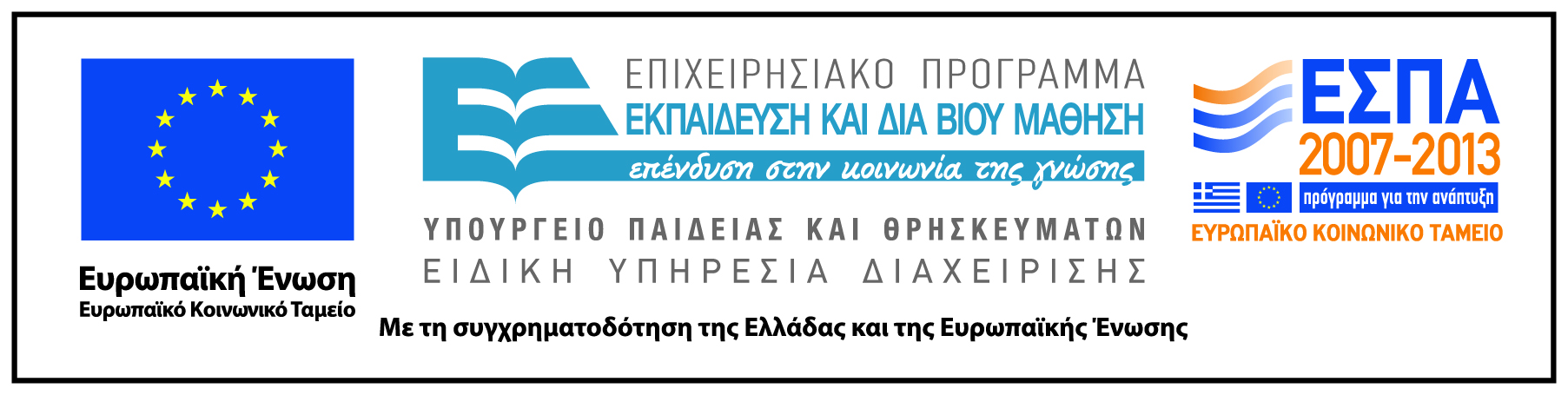